State Accountability Updates & HB 18-1355 Rulemaking
Fall 2018
1
CO State Accountability | Areas of Interest
Current State Board of Education Conversation

Setting Achievement, Growth & PWR Targets on Performance Frameworks

Achievement, Growth and Postsecondary & Workforce Readiness (PWR) Weighting on Performance Frameworks

Addition of a new Growth-to-Standard (criterion-based growth) metric to Performance Frameworks


Rulemaking Process for House Bill 18-1355

Bill passed in Spring 2018 concerning adjustments to the accountability system for the elementary and secondary public education system
2
[Speaker Notes: Explain the “why” we are talking about this:
Board has been digging into this work since last year as they went through 13 accountability hearings, they are starting to see some areas that they feel might not be as tightly aligned.
We also have HB 18-1355 passing this past spring 
and the addition/re-introduction of the growth to standard metric now that we have 3 years of stable assessment data.  

It is for all of these reasons the Board has been asking us questions about these things]
Current State Board of Education Conversation | Timeline
2020 Target Setting Conversation
2019 Target Setting
Proposed timeline for HB 18-1355 Rulemaking.  There is flexibility here based on board preference & stakeholder feedback.
Target Year of Implementation: 
2020 School & District Performance Frameworks
3
Current State Board of Education Conversation | Timeline
2020 Target Setting Conversation
2019 Target Setting
Additional time as needed to fully engage in rulemaking conversation.
4
Level 5
CO State Accountability | Growth to Standard Update
Level 4
Level 3
Level 2
Level 1
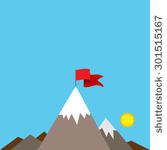 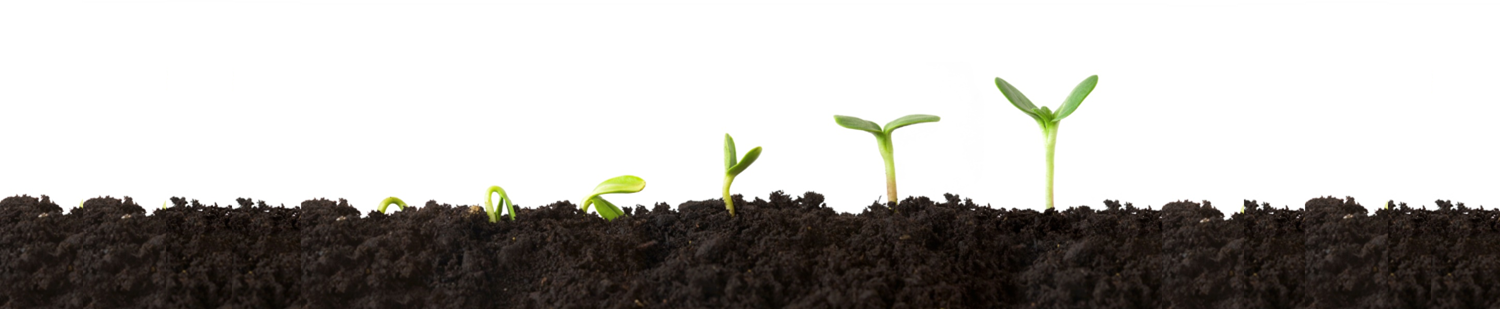 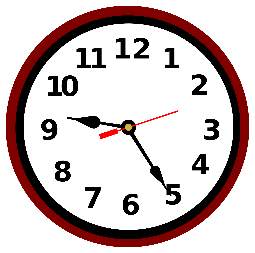 5
https://www.cde.state.co.us/accountability/tap
[Speaker Notes: Growth to standard in this context describes student growth towards meeting grade level expectations as defined by the underlying assessment (i.e. on CMAS, how much growth would a 3rd grader need to show to be ‘on track’ to reaching the next performance level within a certain amount of time)
CDE staff is currently working with the Technical Advisory Panel (composed of district administrators from across the state) to determine how this metric will be built. The TAP is analyzing historical student growth data to ensure that student-level goals are ambitious, yet attainable. 
We are using feedback from the previous version of adequate growth to inform how we build the new metric.  The methodology currently being explored:
Utilizes the ‘stepping stone’ methodology (how long does it take a student to move from Level 1 to Level 2; from Level 2 to Level 3?) as opposed to the ‘reaching proficiency within 3 years or by 10th grade’ methodology that was utilized with the previous version of adequate growth.
Allows students to show progress on a yearly basis.
All of the TAP’s conversations are recorded and posted online:  https://www.cde.state.co.us/accountability/tap  Please follow along if you are interested!]
Stakeholder Feedback
CDE Staff visits established stakeholder group meetings
Materials and process for submitting comments are available online 
Feedback can be sent via email to both CDE staff and state board members
Public feedback sessions will occur during the rulemaking process


Get in contact! 
SBE Conversation: Accountability@cde.state.co.us
HB 18-1355 Rulemaking: lanoha_k@cde.state.co.us
6
HB 18-1355
7
HB 18-1355 | Purpose
HB 18-1355 | Additional Topics Covered
Statewide performance framework indicators and annual targets

District accountability processes
	District accreditation contracts
	District accreditation ratings
	Unified Improvement Plans
	State board directed action and removal of accreditation

School accountability processes
	School plan type assignments
	Unified Improvement Plans

Data reporting, data calculations and end-of-year reporting
9
HB 18-1355 Rulemaking: Policy Overview
10
State Statute [HB 18-1355]
Passed by the elected legislature;                                    
Create rights or duties that are legally binding
State Board Rulemaking Process
Colorado State Board of Education Rules                
Authorized by statute; 
Adopted by the elected board of education; 
Create rights or duties that are legally binding
Colorado Department of Education’s Policy
Written by department;
No legally binding effect; 
Interprets existing legal obligations
11
Statute, Rules, and Policy
Example: District Performance Frameworks
C.R.S. 22-11-210 - In promulgating rules, the state board shall place greatest emphasis on attainment of the performance indicators.
State Board Rules - Section 5.04 CDE shall place the greatest emphasis on longitudinal academic growth and postsecondary and workforce readiness.
Policy - 30% achievement, 40% growth, 30% PWR.
12
HB18-1355 Feedback Focus Areas
13
[Speaker Notes: Both feedback focus areas represent areas where the board has more discretion (i.e. not solely driven by state statute), and can consider feedback when determining rules.]
HB 18-1355 | Performance Framework Calculations
[Speaker Notes: Included here as a focus area because despite changes being driven by streamlining/alignment to state statute, the board does have a lot of discretion in this area AND has been interested in exploring the weighting conversation this year.]
HB 18-1355 | Request to Reconsider
[Speaker Notes: Included here as a focus are because request to reconsider has moved from CDE policy to state statute and board rule.  We’d like to get feedback on:
Request to reconsider criteria and the level of detail included in board rule (criteria hasn’t changed, it will just be more difficult to adjust moving forward since it will live in board rule)]
Stakeholder Feedback
CDE Staff visits established stakeholder group meetings
Materials and process for submitting comments are available online 
Feedback can be sent via email to both CDE staff and state board members
Public feedback sessions will occur during the rulemaking process

Available Materials: https://www.cde.state.co.us/accountability/rulemaking

Draft Rules: Can be modified prior to notice of rulemaking based on feedback.  Each version of the draft rules will be posted
Rulemaking Feedback Survey
Accountability Update & Rulemaking Slide Deck
HB18-1355 Fact Sheets
Fall 2018 State Board Conversations Handout

Get in contact! 
SBE Conversation: Accountability@cde.state.co.us
HB 18-1355 Rulemaking: lanoha_k@cde.state.co.us
16
17